Приложение  1
Финансовая поддержка субъектов МСП
Москва, 2016 г.
Программа стимулирования кредитования субъектов малого и среднего предпринимательства«ПРОГРАММА 6,5»
Условия Программы 6,5 % и уполномоченные банки
Ключевые условия Программы
Процентная ставка - 11 % для субъектов малого предпринимательства и 10 % - для субъектов среднего предпринимательства
Срок льготного фондирования до 3 лет (срок кредита может превышать срок льготного фондирования)
Проекты приоритетных отраслей: 
Сельское хозяйство/ предоставление услуг в этой области
Обрабатывающее производство, в т.ч. производство пищевых продуктов, первичная и последующая переработка с/х продуктов
Производство и распределение электроэнергии, газа и воды
Строительство, транспорт и связь
Внутренний туризм
Высокотехнологичные проекты
Размер кредита: от 50 млн рублей до 1 млрд рублей (общий кредитный лимит на заемщика - до 4 млрд рублей)
Уполномоченные банки Корпорации
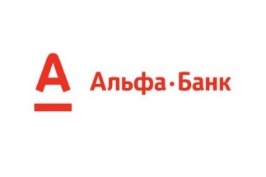 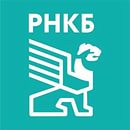 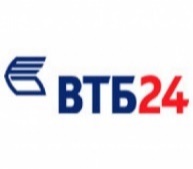 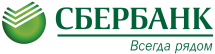 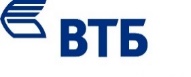 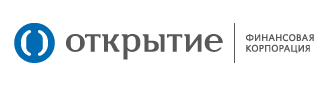 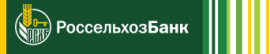 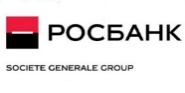 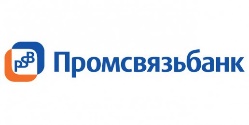 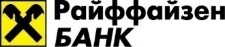 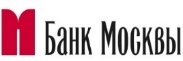 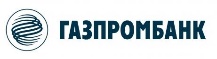 Базовые требования к условиям кредитования конечных заемщиков
Базовые требования к конечным заемщикам*
*     Уполномоченные банки вправе установить дополнительные критерии приемлемости инвестиционных проектов, в том числе дополнительные требования к конечным заемщикам
**   Перечень утверждается Министерством финансов Российской Федерации.
***  Показатель рассчитывается в соответствии с Методикой, являющейся приложением к Регламенту взаимодействия Корпорации и банков при реализации Программы.
Порядок получения Уполномоченным банком кредитов Банка России
Уполномоченный Банк предоставляет кредиты Конечным заемщикам с учетом требований Программы. Уполномоченный Банк самостоятельно осуществляют проверку соответствия Проектов и Конечных заемщиков требованиям Программы.
1
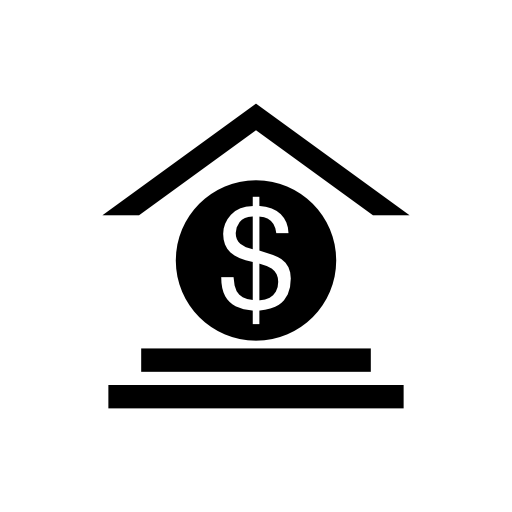 4
Уполномоченный Банк, предоставивший один либо несколько кредитов Конечным заемщикам, одновременно обращается в Банк России и Корпорацию с заявлениями на получение кредита Банка России и Поручительства Корпорации (с приложением необходимого комплекта документов).
Механизм получения кредитов Банка России аналогичен порядку, предусмотренному в Положении Банка России № 312-П для получения кредитов, обеспеченных поручительствами.
2
₽
Конечные заемщики
3
Корпорация осуществляет проверку документов и не позднее 4-го рабочего дня с даты фактического поступления Заявления в Корпорацию уведомляет Уполномоченный банк об одном из следующих решений:
о предоставлении Поручительства и направлении в Банк России подписанных со стороны Корпорации договоров поручительства;
об отказе в предоставлении Поручительства.
Дополнительно Корпорация направляет в Уполномоченный банк уведомление о размере вознаграждения, необходимого к уплате Банком Корпорации за предоставленное Поручительство.
2
6
3
Уполномоченный банк
1
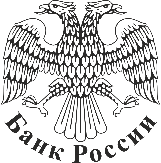 Корпорация в случае принятия положительного решения о предоставлении Поручительства направляет в Банк России подписанные со стороны Корпорации договоры поручительства.
4
5
Банк России, в случае принятия Корпорацией положительного решения о предоставлении Поручительства, предоставляет кредит Уполномоченному банку в сроки, указанные в Заявлении на предоставление кредита (в Заявлении должна быть указана дата предоставления кредита Банка России, наступающая не раньше, чем через 5 рабочих и позднее, чем через 10 рабочих дней с даты фактического поступления Заявления в Корпорацию).
5
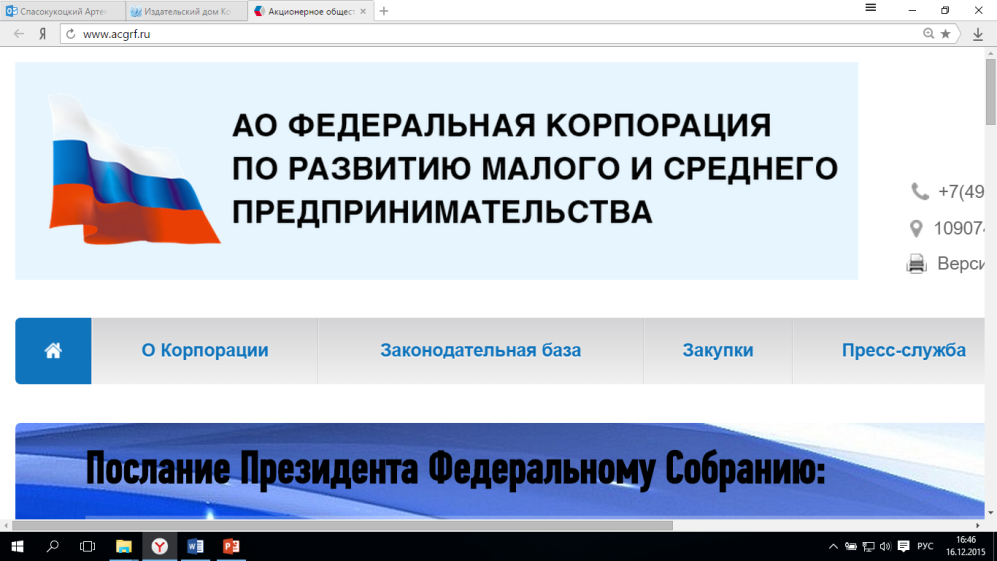 Уполномоченный банк в течение 3-х рабочих дней с даты получения уведомления о размере вознаграждения осуществляет оплату вознаграждения.
6
Акционерное общество «Федеральная корпорация по развитию малого и среднего предпринимательства»

Москва, Славянская площадь, д. 4, стр. 1, тел. +7 495 698 98 00
www.corpmsp.ru, info@corpmsp.ru.